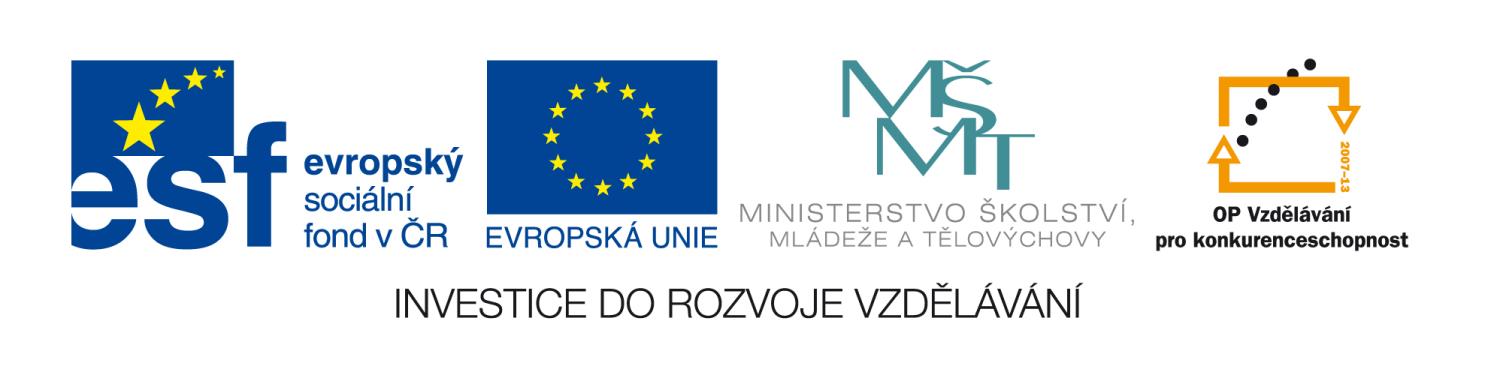 FYZIKA PRO II. ROČNÍK GYMNÁZIA
6. STRUKTURA A VLASTNOSTI KAPALIN
Mgr. Monika Bouchalová
Gymnázium, Havířov-Město, Komenského 2, p.o.
Tato prezentace vznikla na základě řešení projektu OPVK, registrační číslo: CZ.1.07/1.1.24/01.0114 s názvem „Podpora chemického a fyzikálního vzdělávání na gymnáziu Komenského v Havířově“
Tento projekt je spolufinancován Evropským sociálním fondem a státním rozpočtem České republiky.
1
povrchová vrstva kapaliny

povrchová síla

povrchové napětí

jevy na rozhraní pevného tělesa a kapaliny

kapilární jevy

teplotní objemová roztažnosti kapalin
Vlastnosti kapalin:
nemají stálý tvar
jsou tekuté
molekuly kmitají kolem rovnovážných poloh, které se mění
přitažlivé síly jsou velké
uspořádání molekul je krátkodosahové
6. 1. POVRCHOVÁ VRSTVA KAPALIN
Povrch kapaliny se chová jako tenká pružná blána.
střední vzdálenost mezi částicemi kapaliny  0,2 – 0,3 nm
přitažlivé síly působí do 1 nm
každá molekula je přitahována jen nejbližšími částicemi ve svém okolí
6. 1. POVRCHOVÁ VRSTVA KAPALIN
Povrch kapaliny se chová jako tenká pružná blána.
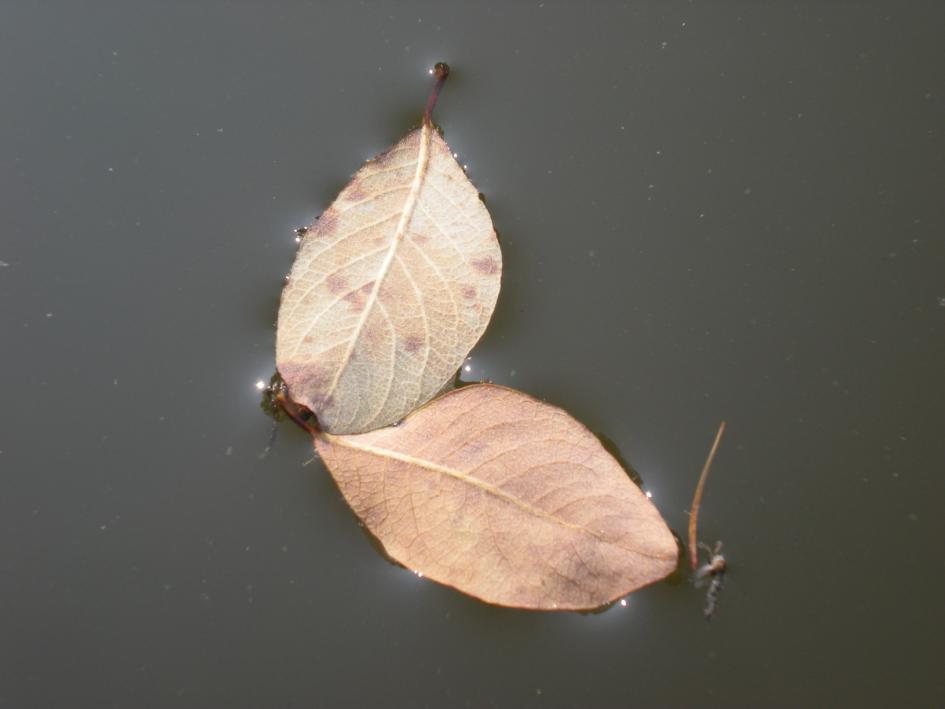 Obr.: 1
6. 1. POVRCHOVÁ VRSTVA KAPALIN
sféra molekulového působení  je myšlená koule o poloměru rm kolem molekuly(Na uvažovanou molekulu silově působí pouze ostatní molekuly uvnitř sféry molekulového působení.)
6. 1. POVRCHOVÁ VRSTVA KAPALIN
A) B)     síly působící na molekulu se ruší
A)
B)
6. 1. POVRCHOVÁ VRSTVA KAPALIN
A) B)     síly působící na molekulu se ruší
C) D) 	FK – výslednice přitažlivých sil kapaliny
  	FP – výslednice přitažlivých sil páry 	(vzduchu) nad volným povrchem kapaliny
FP
A)
B)
FK
c)
6. 1. POVRCHOVÁ VRSTVA KAPALIN
A) B)     síly působící na molekulu se ruší
C) D) 	FK – výslednice přitažlivých sil kapaliny
  	FP – výslednice přitažlivých sil páry 	(vzduchu) nad volným povrchem kapaliny
	ρvzduchu < ρkapaliny → Fp < Fk
FP
FP
A)
B)
FK
FK
C)
D)
6. 1. POVRCHOVÁ VRSTVA KAPALIN
A) B)     síly působící na molekulu se ruší
C) D) 	FK – výslednice přitažlivých sil kapaliny
  	FP – výslednice přitažlivých sil páry 	(vzduchu) nad volným povrchem kapaliny
FP
FP
A)
B)
FK
FK
C)
D)
6. 1. POVRCHOVÁ VRSTVA KAPALIN
A) B)     síly působící na molekulu se ruší
C) D) 	FK – výslednice přitažlivých sil kapaliny
  	FP – výslednice přitažlivých sil páry 	(vzduchu) nad volným povrchem kapaliny
A)
B)
C)
D)
6. 1. POVRCHOVÁ VRSTVA KAPALIN
A) B)     síly působící na molekulu se ruší
C) D) 	FK – výslednice přitažlivých sil kapaliny
  	FP – výslednice přitažlivých sil páry 	(vzduchu) nad volným povrchem kapaliny
	F – výslednice sil působících na molekulu
A)
B)
F
F
C)
D)
6. 1. POVRCHOVÁ VRSTVA KAPALIN
povrchová vrstva je vrstva molekul, jejichž vzdálenost od volného povrchu je menší než rm
rm
rm
6. 1. POVRCHOVÁ VRSTVA KAPALIN
povrchová vrstva je vrstva molekul, jejichž vzdálenost od volného povrchu je menší než rm

Na každou molekulu ležící v povrchové vrstvě kapaliny působí sousední molekuly výslednou přitažlivou silou směřující do kapaliny.
6. 1. POVRCHOVÁ VRSTVA KAPALIN
povrchová vrstva je vrstva molekul, jejichž vzdálenost od volného povrchu je menší než rm

Na každou molekulu ležící v povrchové vrstvě kapaliny působí sousední molekuly výslednou přitažlivou silou směřující do kapaliny.
6. 1. POVRCHOVÁ VRSTVA KAPALIN
povrchová energie – je rozdíl potenciální energie molekul v povrchové vrstvě a uvnitř kapaliny
povrchová vrstva je vrstva molekul, jejichž vzdálenost od volného povrchu je menší než rm
6. 1. POVRCHOVÁ VRSTVA KAPALIN
Tvar kapaliny je takový, aby povrch byl co nejmenší (pak je i Ep nejmenší.)(Koule – nejmenší obsah povrchu)(Kapky jsou deformované tíhovou silou a podložkou.)

Sléváním kapek do jedné se zmenšuje povrchová energie a roste teplota.
6. 1. POVRCHOVÁ VRSTVA KAPALIN
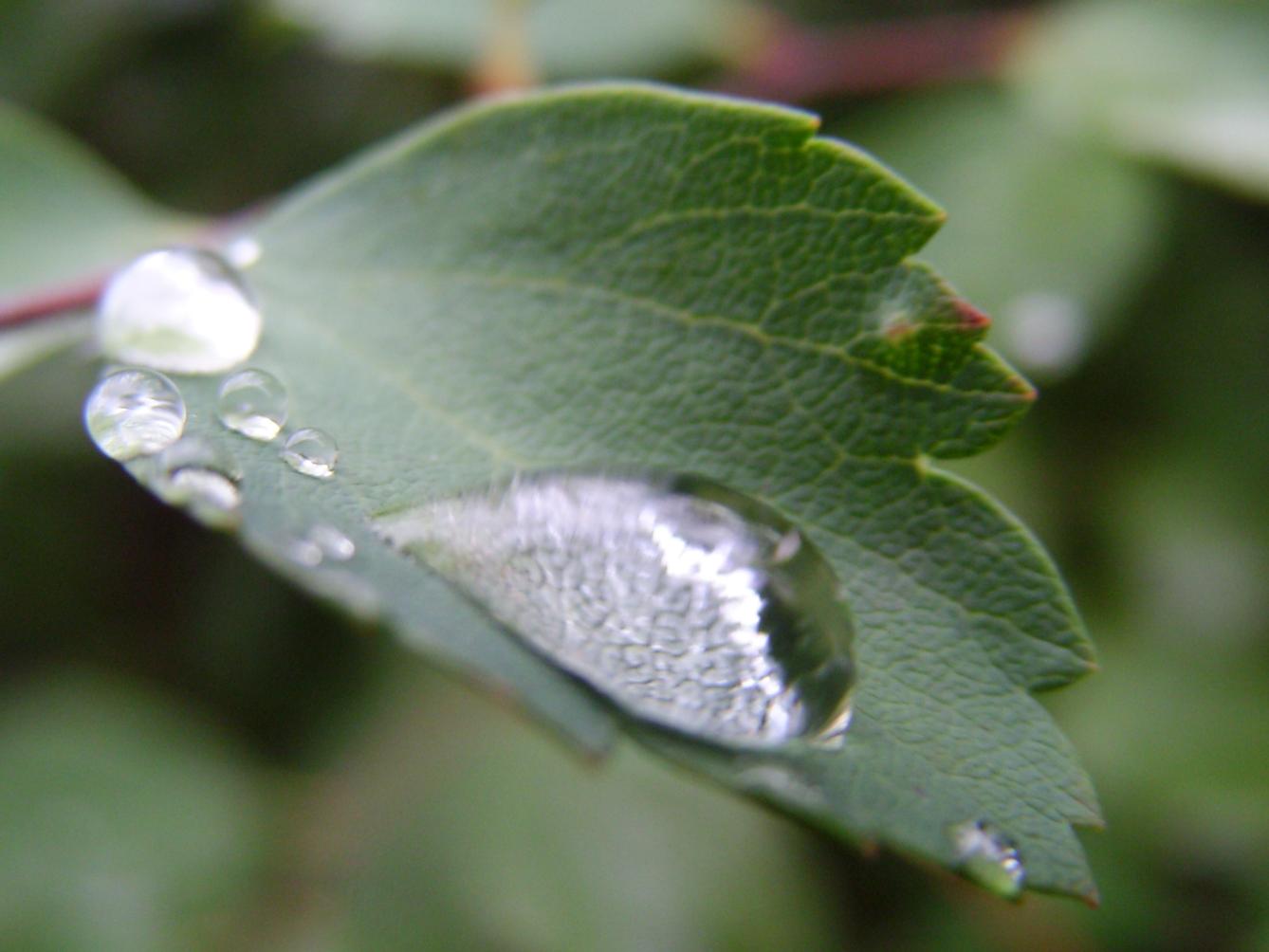 Obr.: 2
6. 1. POVRCHOVÁ VRSTVA KAPALIN
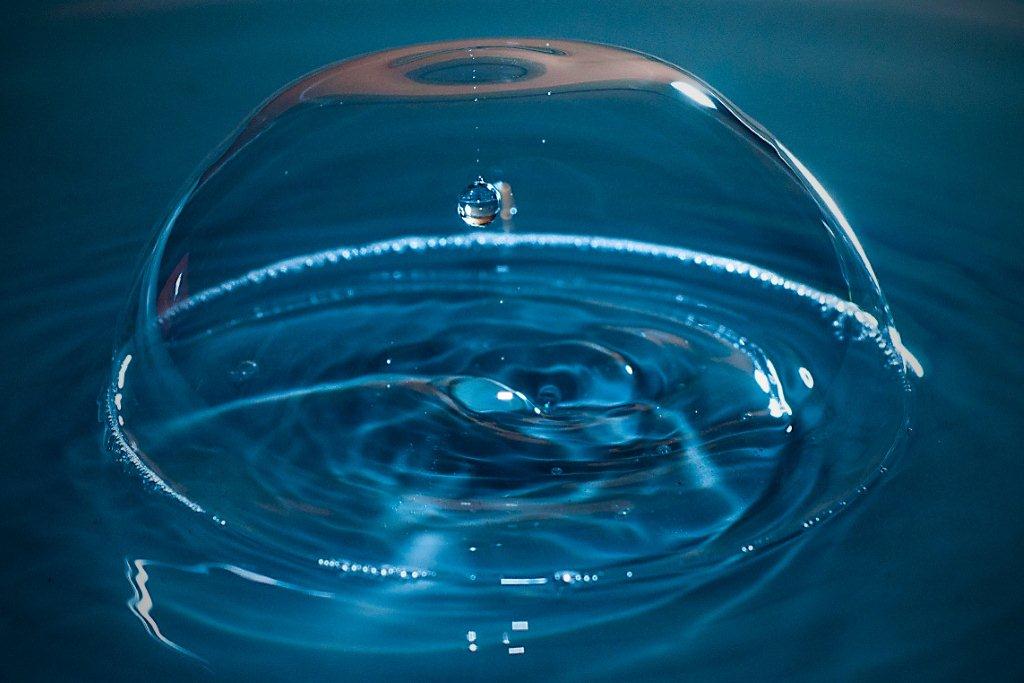 Obr.: 3
6. 1. POVRCHOVÁ VRSTVA KAPALIN
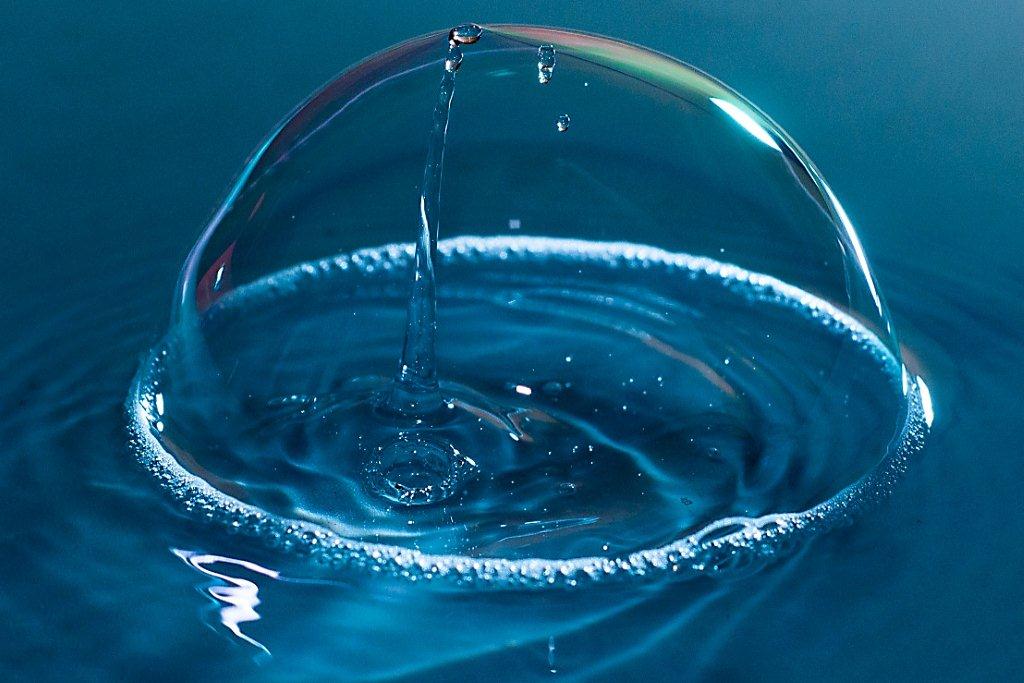 Obr.: 4
6. 2. POVRCHOVÁ SÍLA
Př.: Mýdlová blána v rámečku. (má dvě strany → 2 povrchy → 2F) 
F – povrchová síla kolmá na příčku 
má směr tečny k povrchu kapaliny v daném bodě.
6. 2. POVRCHOVÁ SÍLA
Př.: Mýdlová blána v rámečku. (má dvě strany → 2 povrchy → 2F) 
F – povrchová síla kolmá na příčku 
má směr tečny k povrchu kapaliny v daném bodě.
velikost určíme experimentálně:
6. 2. POVRCHOVÁ SÍLA
Př.: Mýdlová blána v rámečku. (má dvě strany → 2 povrchy → 2F) 
F – povrchová síla kolmá na příčku 
má směr tečny k povrchu kapaliny v daném bodě.
velikost určíme experimentálně: je-li příčka v klidu, pak


G – tíha závaží
povrchová síla působí všude.
2F
G
6. 2. POVRCHOVÁ SÍLA
Povrchové síly lze experimentálně určit kapkovou metodou
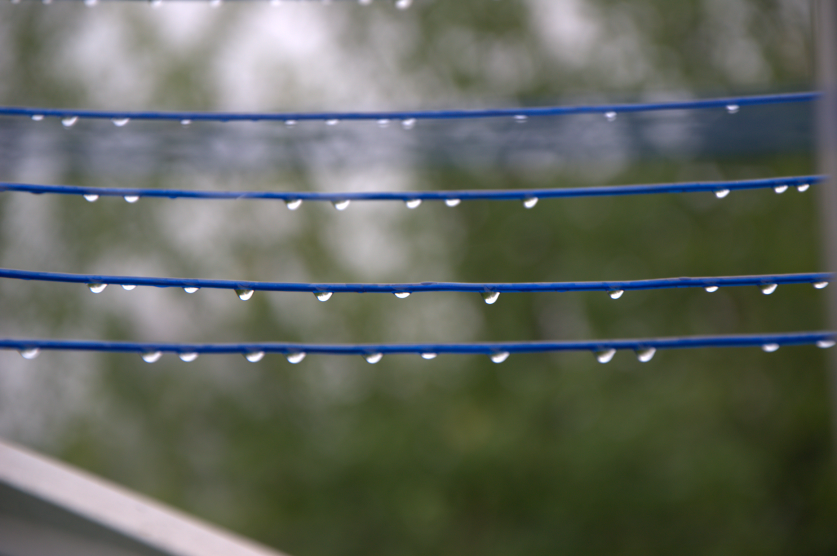 Obr.: 5
Kapka odpadne tehdy, jestliže se tíhová síla rovná povrchové
FG   = FP
6. 2. POVRCHOVÁ SÍLA
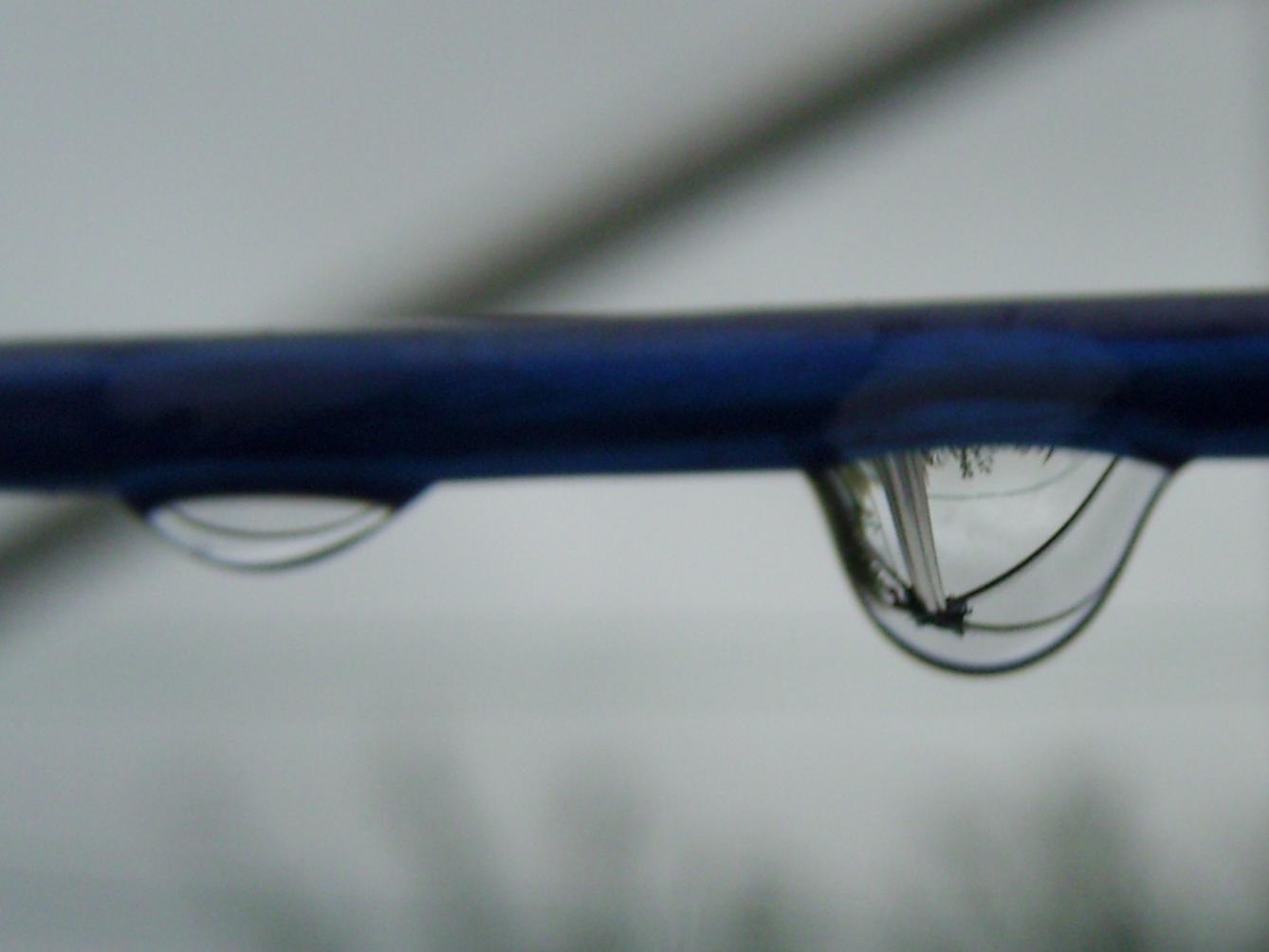 Obr.: 6
6. 2. POVRCHOVÁ SÍLA
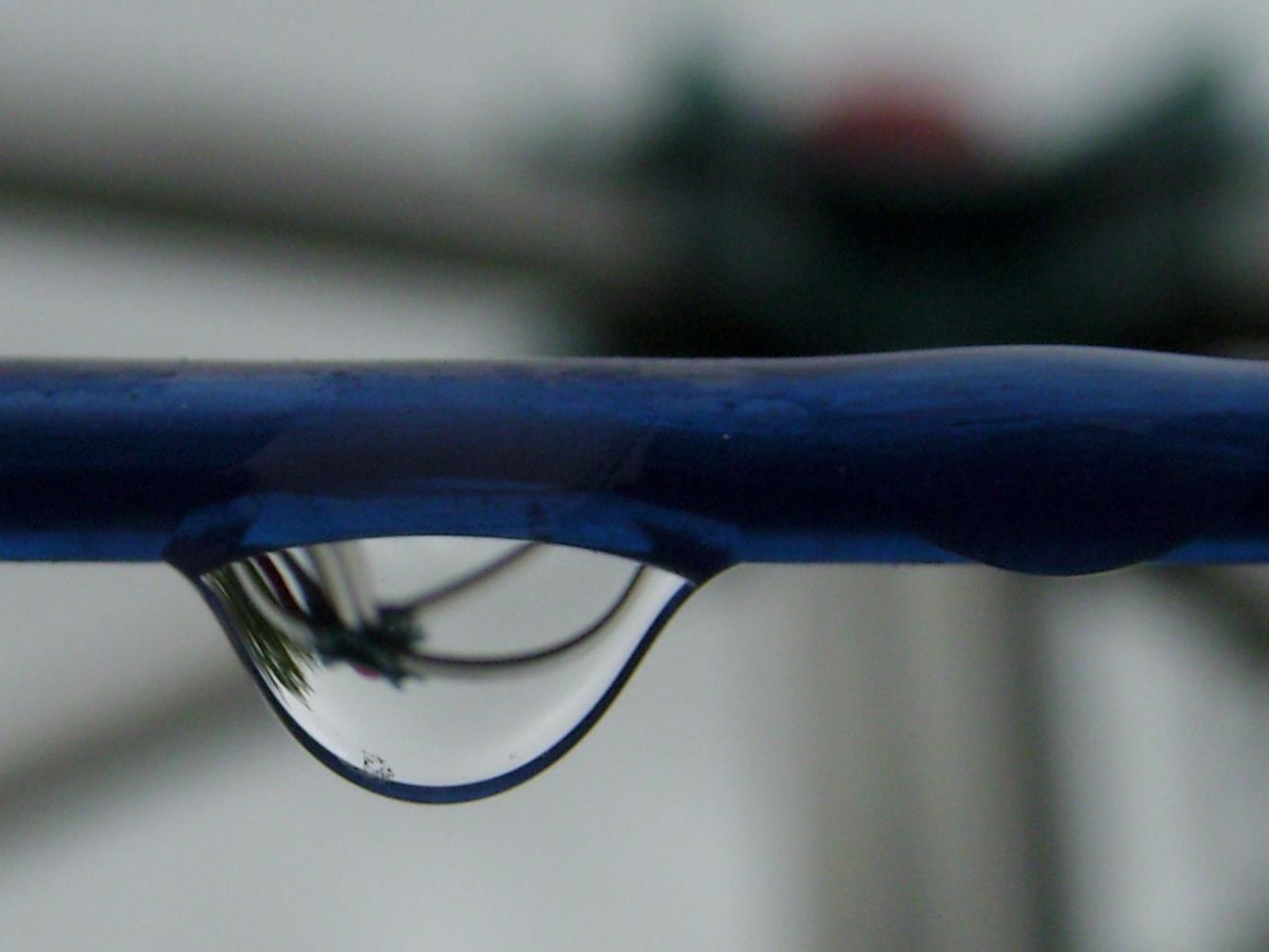 Obr.: 7
6. 2. POVRCHOVÁ SÍLA
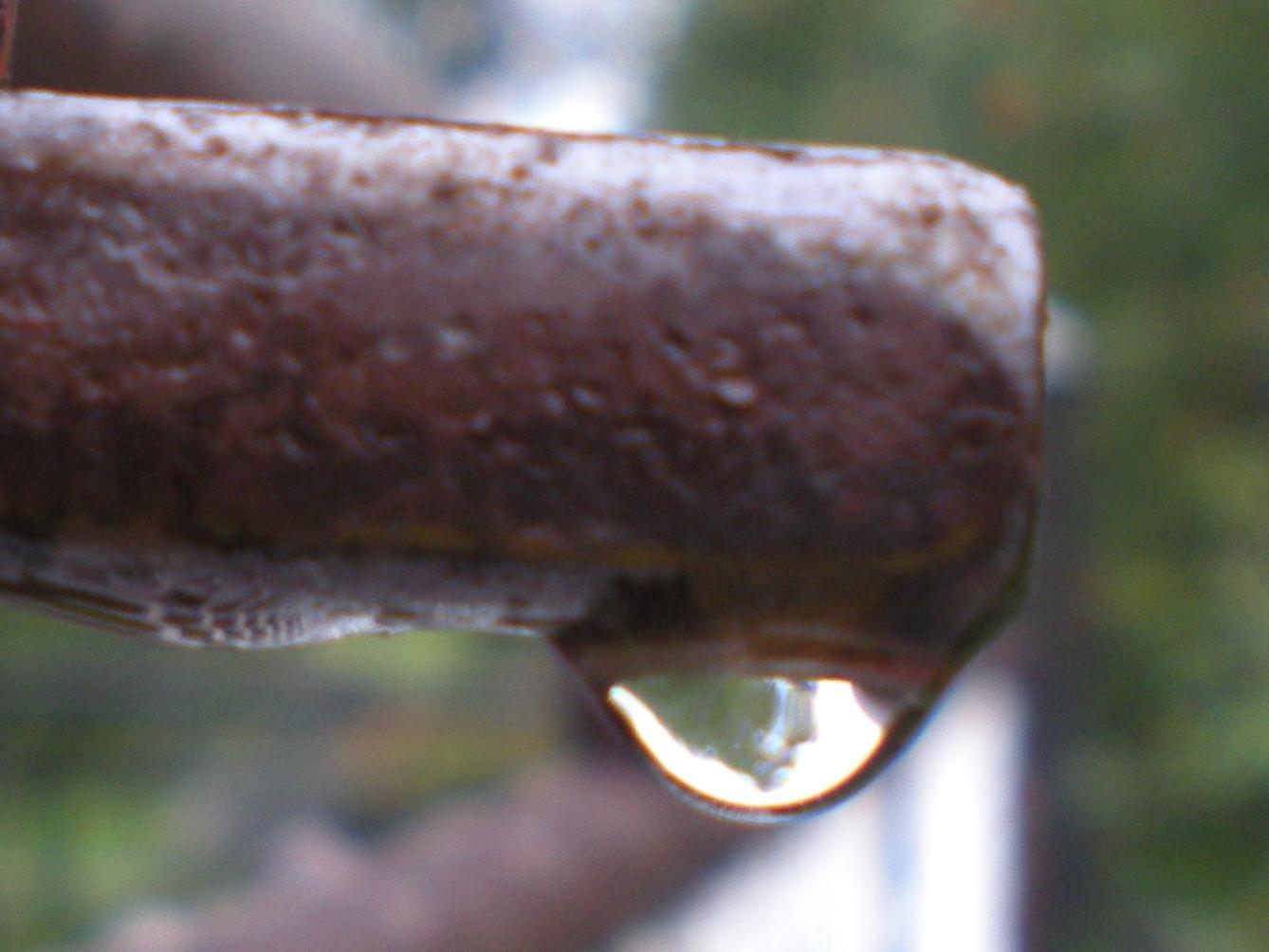 Obr.: 8
6. 3. POVRCHOVÉ NAPĚTÍ   σ
σ se rovná podílu velikosti povrchové síly Fa délky l okraje povrchové blány, na který povrchová síla působí kolmo v povrchu kapaliny.
 


Závisí na 
  druhu kapaliny 
  prostředí nad povrchem
  teplotě - s rostoucí teplotou klesá
6. 3. POVRCHOVÉ NAPĚTÍ
[σ] = N.m-1
      MFCHT při 20o C na rozhraní dvou prostředí
          
σ VODA-VZDUCH      	= 73 mN.m-1 
σ VODA-OLEJ           	= 38 mN.m-1 
σ VZDUCH-ETHANOL 	= 22 mN.m-1 
σ SAPONÁTU  <  σ VODA  → praní
6. 4. JEVY NA ROZHRANÍ 		PEVNÉHO TĚLESA  A KAPALINY
kapilární tlak  vzniká jako přídavný tlak
pod zakřiveným povrchem kapaliny při stěnách nádoby,
v kapilárách 
u kapek a bublin

Je způsoben pružností povrchové vrstvy.
U kapek:
U bublin:
6. 4. JEVY NA ROZHRANÍ PEVNÉHO TĚLESA  A KAPALINY
FK – přitažlivá síla molekul kapaliny
FN – přitažlivá síla částic stěny nádoby
(přitažlivá síla molekul vzduchu a tíhová síla jsou zanedbatelné)
VZDUCH
STĚNA
NÁDOBY
KAPALINA
6. 4. JEVY NA ROZHRANÍ PEVNÉHO TĚLESA  A KAPALINY
FK – přitažlivá síla molekul kapaliny
FN – přitažlivá síla částic stěny nádoby
(přitažlivá síla molekul vzduchu a tíhová síla jsou zanedbatelné)
6. 4. JEVY NA ROZHRANÍ PEVNÉHO TĚLESA  A KAPALINY
FK – přitažlivá síla molekul kapaliny
FN – přitažlivá síla částic stěny nádoby
(přitažlivá síla molekul vzduchu a tíhová síla jsou zanedbatelné)

Výslednice sil směřuje ven z kapaliny. Kapalina smáčí stěny nádoby.
6. 4. JEVY NA ROZHRANÍ PEVNÉHO TĚLESA  A KAPALINY
FK – přitažlivá síla molekul kapaliny
FN – přitažlivá síla částic stěny nádoby
(přitažlivá síla molekul vzduchu a tíhová síla jsou zanedbatelné)
6. 4. JEVY NA ROZHRANÍ PEVNÉHO TĚLESA  A KAPALINY
FK – přitažlivá síla molekul kapaliny
FN – přitažlivá síla částic stěny nádoby
(přitažlivá síla molekul vzduchu a tíhová síla jsou zanedbatelné)
6. 4. JEVY NA ROZHRANÍ PEVNÉHO TĚLESA  A KAPALINY
FK – přitažlivá síla molekul kapaliny
FN – přitažlivá síla částic stěny nádoby
(přitažlivá síla molekul vzduchu a tíhová síla jsou zanedbatelné)

Výslednice sil směřuje do kapaliny.Kapalina nesmáčí stěny nádoby.
6. 4. JEVY NA ROZHRANÍ PEVNÉHO TĚLESA  A KAPALINY
stykový úhel ϑ mezi stěnou nádoby a povrchovou vrstvou
kapalina smáčí stěny nádoby

dutý povrch 
0o <= ϑ < 90o
ϑ = 0° dokonale smáčí stěny 
vnitřní tlak je menší o kapilární tlak ve srovnání s vodorovnou hladinou
voda ve skle ϑ = 80
6. 4. JEVY NA ROZHRANÍ PEVNÉHO TĚLESA  A KAPALINY
stykový úhel ϑ mezi stěnou nádoby a povrchovou vrstvou
kapalina nesmáčí stěny nádoby 

vypouklý povrch
90o < ϑ <= 180o
ϑ =180° dokonale nesmáčí stěny
vnitřní tlak je větší o kapilární tlak
př.: rtuť ve skle ϑ = 1280
6. 4. JEVY NA ROZHRANÍ PEVNÉHO TĚLESA  A KAPALINY
Pokus s balónky
6. 4. JEVY NA ROZHRANÍ PEVNÉHO TĚLESA  A KAPALINY
Pokus s balónky 
po spojení balónků trubičkou se menší bublina zmenšuje, až zanikne
kapilární tlak s klesajícím poloměrem roste
6. 5. KAPILÁRNÍ JEVY
kapilára – úzká trubice
V kapiláře vytvoří povrch kapaliny prohnutou plochu (meniskus).
6. 5. KAPILÁRNÍ JEVY
kapilára – úzká trubice
V kapiláře vytvoří povrch kapaliny prohnutou plochu (meniskus).
6. 5. KAPILÁRNÍ JEVY
kapilára – úzká trubice
V kapiláře vytvoří povrch kapaliny prohnutou plochu (meniskus).
6. 5. KAPILÁRNÍ JEVY
kapilární elevace
kapalina smáčí stěny nádoby
v kapiláře nastane vzestup hladiny vzhledem k okolní hladině díky nižšímu tlaku 
vznikne dutý vrchlík
6. 5. KAPILÁRNÍ JEVY
kapilární elevace
kapalina smáčí stěny nádoby
v kapiláře nastane vzestup hladiny vzhledem k okolní hladině díky nižšímu tlaku 
vznikne dutý vrchlík
∆h
6. 5. KAPILÁRNÍ JEVY
kapilární deprese
kapalina nesmáčí stěny nádoby
v kapiláře nastane snížení hladiny vzhledem k okolní hladině díky vyššímu tlaku
vznikne vypuklý vrchlík
6. 5. KAPILÁRNÍ JEVY
kapilární deprese
kapalina nesmáčí stěny nádoby
v kapiláře nastane snížení hladiny vzhledem k okolní hladině díky vyššímu tlak
vznikne vypuklý vrchlík
∆h
6. 5. KAPILÁRNÍ JEVY
R – poloměr kapiláry
ρ – hustota kapaliny
h – výška hladiny v kapiláře
6. 5. KAPILÁRNÍ JEVY
Při odvození vztahu pro výpočet výšky hladiny v kapiláře můžeme použít i rovnost kapilárního a hydrostatického tlaku.
Vztah platí pro kapilární elevaci i depresi.
6. 5. KAPILÁRNÍ JEVY
vysvětlují schopnost vstřebávat vlhkost
vzlínavost v cévách rostlin
izolace budov zabrání vzlínání vlhkosti
pájení – dokonalé spojení
6. 6. TEPLOTNÍ OBJEMOVÁ  ROZTAŽNOST
         KAPALIN
Objem kapaliny s rostoucí teplotou roste.

pro malé teplotní rozdíly ∆t →

β – teplotní součinitel objemové roztažnosti kapalin 

(MFCHT)
voda      	β = 1,8 . 10-4 K-1      
petrolej  	β = 9,6 . 10-4 K-1   
líh   	β = 11 . 10-4 K-1

β kapalin > β pevných látek
6. 6. TEPLOTNÍ OBJEMOVÁ  ROZTAŽNOST
         KAPALIN
pro větší teplotní rozdíly ∆t →

	 
př.: rtuť   β1 = 1,82 . 10-4 K-1
	β2 = 8 . 10-9 K-1 

Využití 
kapalinové teploměry
termostatické ventily
Se změnou teploty se mění i hustota
6. 6. TEPLOTNÍ OBJEMOVÁ  ROZTAŽNOST
         KAPALIN
anomálie vody výjimka mezi kapalinami 
Při zvyšování teploty od 0°C do 4°C se objem snižuje a hustota roste. 
Hustota vody je největší při teplotě 4°C.  
Při dalším zvyšování teploty dochází ke snižování hustoty vody (↑ V).
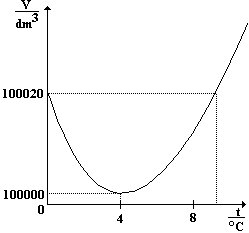 Obr.: 9
6. 6. TEPLOTNÍ OBJEMOVÁ  ROZTAŽNOST
         KAPALIN
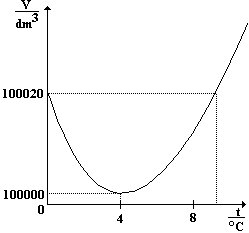 anomálie vody 
Při ochlazování vody k bodu mrazu bude klesat ke dnu nejdříve voda o teplotě 4°C (protože má vyšší hustotu), čímž bude vytlačovat k hladině chladnější vodu.
 
Chladnější voda na hladině proto zamrzne dříve a vytvoří příkrov, pod nímž se může udržet život i v zimě.
Použitá literatura
Literatura
BARTUŠKA, K., SVOBODA,E. Molekulová fyzika a termika, Fyzika pro gymnázia. Praha: Prometheus, 2006. ISBN 80-7196-200-7
LEPIL, O. Sbírka úloh pro střední školy. Fyzika Praha: Prometheus, 2010. ISBN 978-80-7196-266-3
NAHODIL, J. Fyzika v běžném životě. Praha: Prometheus, 2010. ISBN 80-7196-005-5

Obrázky: 

[3] - [4] - Patrik Koběrský
Ostatní fotografie a videa jsou vlastní
{9] - BARTUŠKA, K., SVOBODA,E. Molekulová fyzika a termika, Fyzika pro gymnázia. Praha: Prometheus, 2006. ISBN 80-7196-200-7
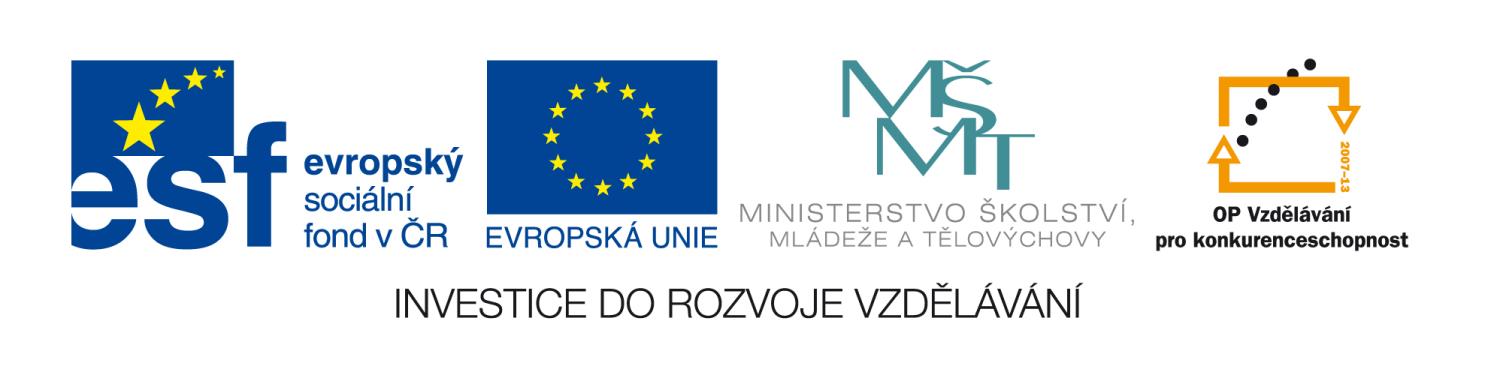 Tato prezentace vznikla na základě řešení projektu OPVK, registrační číslo: CZ.1.07/1.1.24/01.0114 s názvem „Podpora chemického a fyzikálního vzdělávání na gymnáziu Komenského v Havířově“
Tento projekt je spolufinancován Evropským sociálním fondem a státním rozpočtem České republiky.